Addition and Subtraction Facts to 17
8
9
Practice Questions
17
9
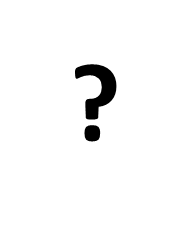 8
8
9
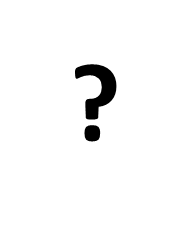 17
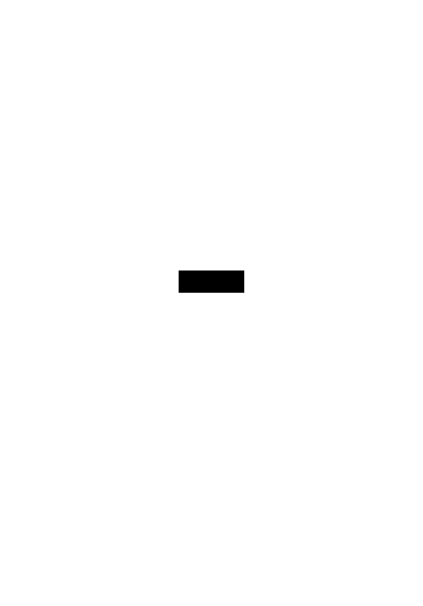 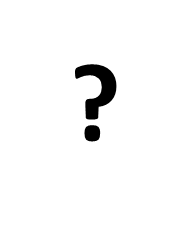 17
9
8
Practice Questions for Number Bonds 11 to 17
17
8
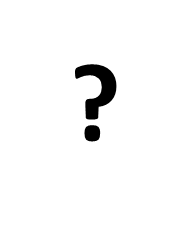 9
8
8
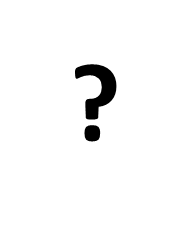 16
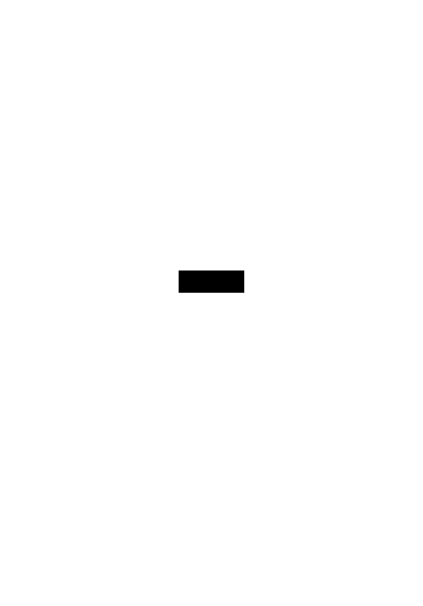 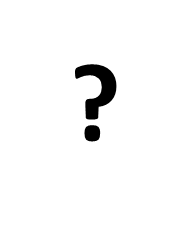 15
6
9
Practice Questions for Number Bonds 11 to 17
16
9
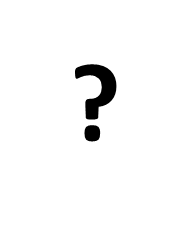 7
8
9
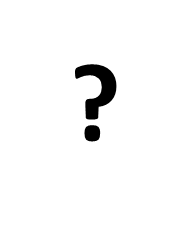 17
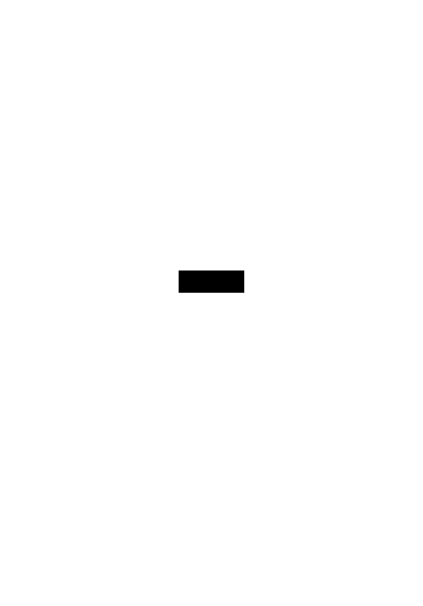 14
7
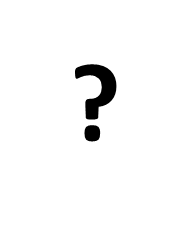 7
Practice Questions for Number Bonds 11 to 17
15
8
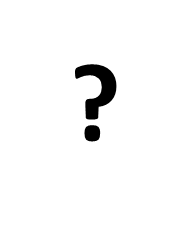 7
6
6
6
9
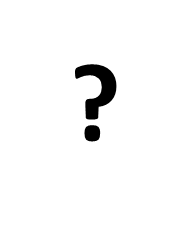 12
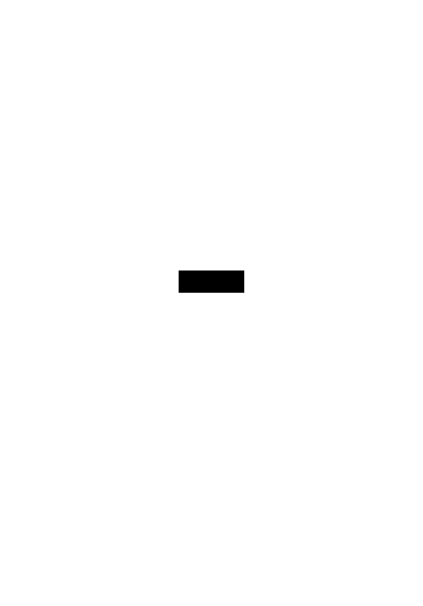 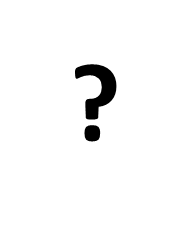 15
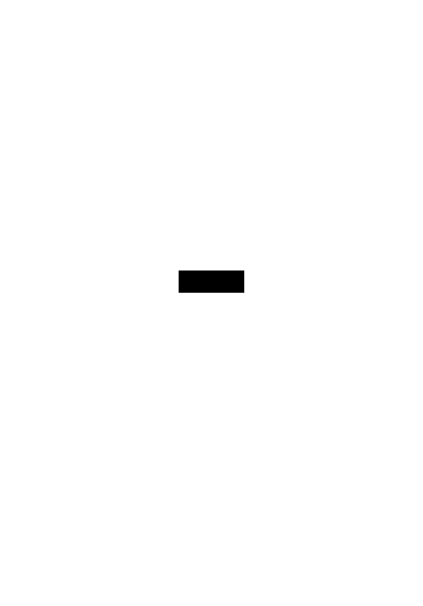 Practice Questions for Number Bonds 11 to 17
15
8
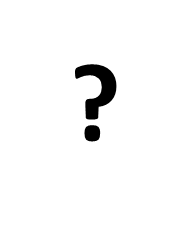 7
7
9
7
8
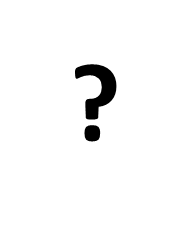 14
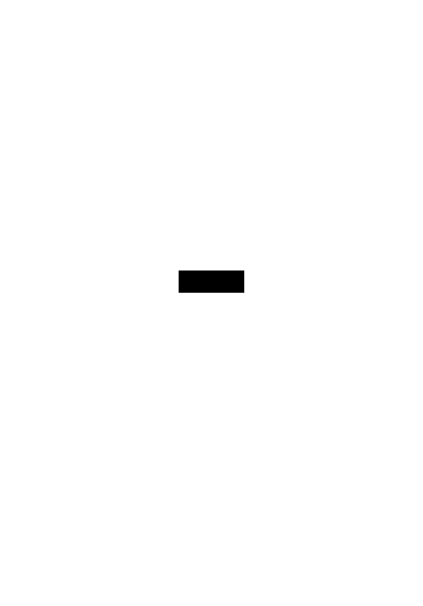 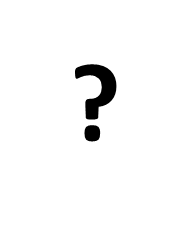 17
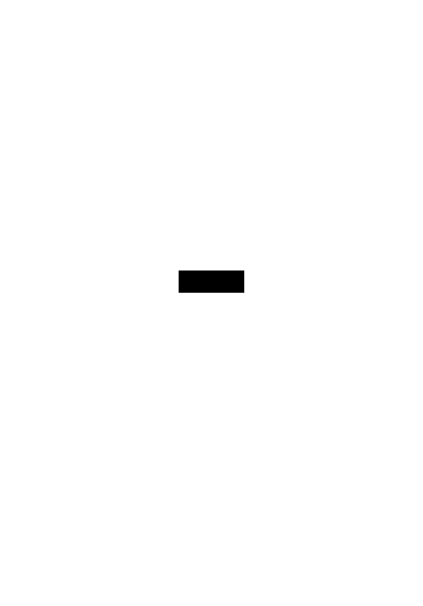